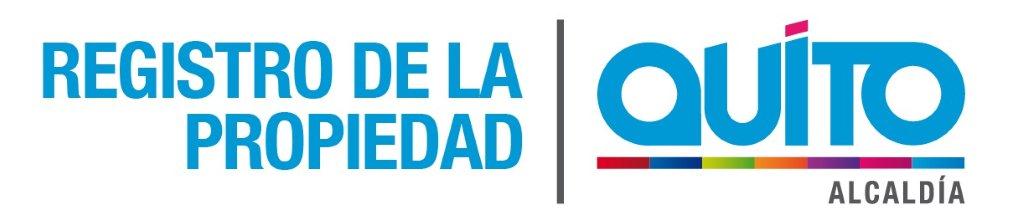 MODERNIZAR DE MANERA INTEGRAL EL REGISTRO DE LA PROPIEDAD DEL DISTRITO METROPOLITANO DE QUITO
AVANCE DE GESTIÓN
Quito, 28 de enero de 2016
FINALIDAD DEL PROYECTO
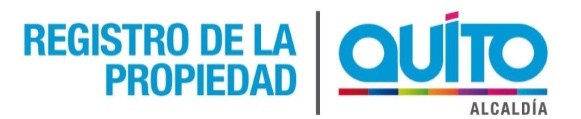 Visionar, gestionar y alcanzar un cambio integral en la Gestión Registral bajo el esquema de FOLIO REAL; cuya influencia sobre la gestión municipal y ciudadana en el Distrito Metropolitano de Quito promoverá una visión de eficacia, eficiencia y excelencia, conjugando los ejes Cultural, Orgánico,  Institucional y Sinérgico.
ALCANCE DE GESTIÓN
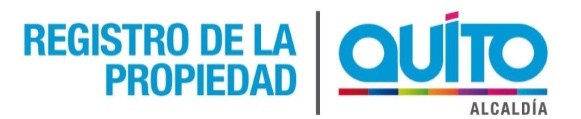 Reingeniería de Procesos Registrales
Gestión del Cambio
Propuesta de Normativa
GESTIÓN REGISTRAL CON FOLIO REAL
Profesionalización
Digitalización del Acervo Registral
Preparación para
Certificación ISO
Automatización
Indexamiento
Sistema de Gestión Registral Electrónico
Marginación
Servicios Telemáticos
ESQUEMA DE GESTIÓN - EJECUCIÓN PROYECTO
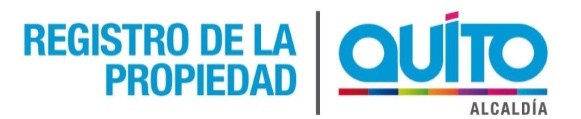 RPDMQ
CONSORCIO
EQUIPO JURÍDICO
EQUIPO GESTIÓN REGISTRAL
EQUIPO ACERVO REGISTRAL
TICS
EQUIPO PROY. MODERNIZACIÓN
EQUIPO JURÍDICO
EQUIPO DE GESTIÓN
EQUIPO DIGITALIZACIÓN
EQUIPO TECNOLÓGICO
PROYECTO
MODERNIZACIÓN
RPDMQ
EQUIPO JURÍDICO
EQUIPO PROCESOS
EQUIPO TECNOLÓGICO
FISCALIZACIÓN
ESQUEMA CRONOLÓGICO DE EJECUCIÓN
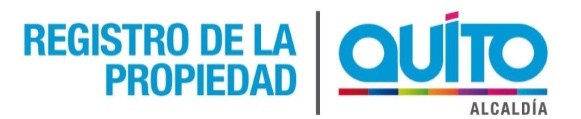 Año 2015
Año 2016
Digitalización del Acervo Registral
FASE 1 (Desmaterialización)
FASE 2 (Metadatos)
Indexamiento
Básico
Marginación Electrónica
Sede Electrónica
Sistema de Gestión Registral Electrónico
Servicios Telemáticos
Propuesta Normativa
(Criterios Jurídicos)
CREACIÓN DE FOLIO REAL
Procesos Registrales
Profesionalización
Estructura Orgánica
Capacitación
Preparación para Certificación ISO
Gestión del Cambio
GESTIÓN PLANIFICADA DE ENTREGABLES
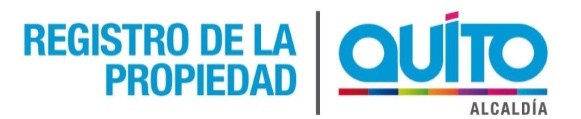 al 28-01-2016
RESUMEN ESTADO ENTREGABLES
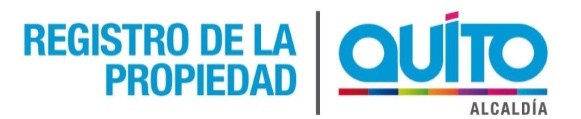 al 28 de enero 2016
CRONOGRAMA DE SALIDA SIREL 2.0
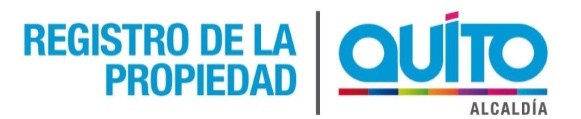 AVANCE DE LA GESTIÓN
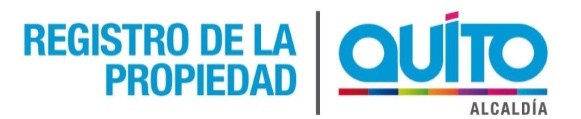 AVANCE DE LA DIGITALIZACIÓN ACERVO REGISTRAL al 28/01/2016
GESTIÓN CON ACTORES CLAVE DEL DMQ
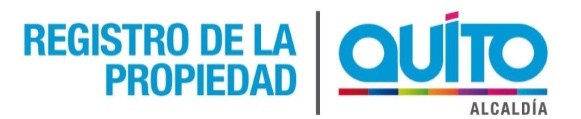 Administración General
Dirección Metropolitana de Catastro
Dirección Metropolitana de Servicios Ciudadanos
REVISIÓN DE PROPUESTAS DE INSTRUMENTOS QUE DEFINEN LA NUEVA GESTIÓN REGISTAL ELECTRÓNICO
GESTIÓN APROBACIÓN DE NUEVO ESQUEMA DE GESTIÓN REGISTRAL
CAPTACIÓN DE INFORMACIÓN TÉCNICA DE PREDIOS
DEFINICIÓN DE PROCESOS DE INTERCAMBIO DE INFORMACIÓN TÉCNICA-LEGAL DE INMUEBLES
DEFINICIÓN DEL ESQUEMA DE GESTIÓN DE ATENCIÓN A CIUDADANOS CONSIDERANDO NUEVOS SERVICIOS REGISTRALES ELECTRÓNICOS
PROYECTO
MODERNIZACIÓN
RPDMQ
Dirección Metropolitana Tributaria
Dirección Metropolitana de Informática
DEFINICIÓN DE PROCESO DE TRANSFERENCIA DE DOMINIO CONSIDERANDO EL ESQUEMA DE GESTIÓN REGISTAL CON FOLIO REAL
PARAMETRIZACIÓN TECNOLÓGICA PARA INTEROPERACIÓN CON SISTEMA DEL MDMQ
DINARDAP
EMISIÓN RESOLUCIONES QUE RESPALDEN GESTIÓN REGISTRAL ELECTRÓNICA
ACCIONES A REALIZAR
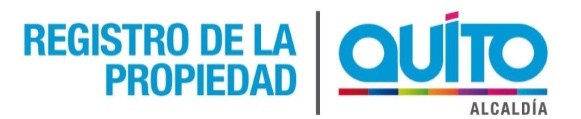 IMPACTOS EN LA GESTIÓN DEL PROYECTO
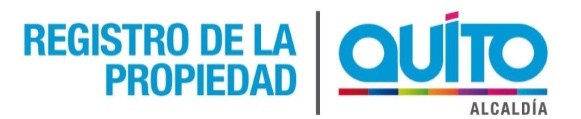 DIGITALIZACIÓN DEL ACERVO REGISTRAL
AHORA
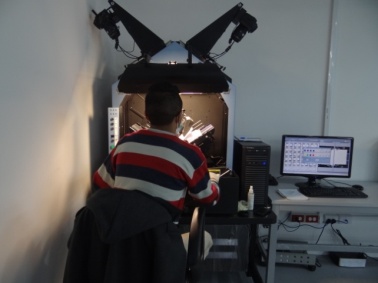 Imágenes digitalizadas con consulta simultánea.
Espacios adecuados de conservación.
Tratamiento especial para libros en mal estado.
Consulta y actualización de información registral.
Gestor Documental.
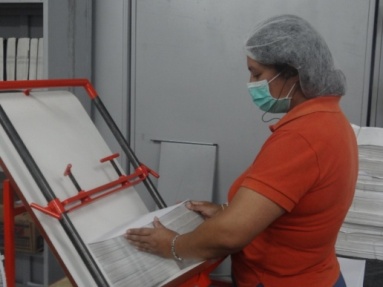 ANTES
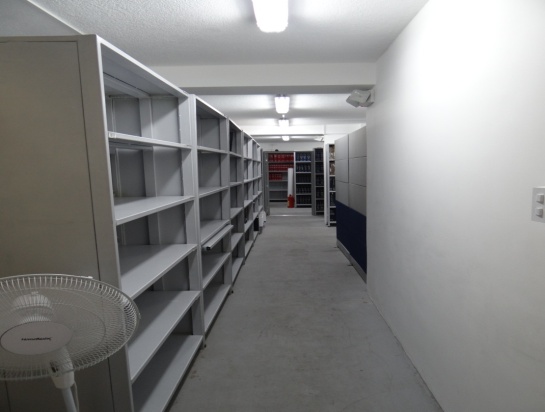 FASE 1
DESMATERIALIZACIÓN
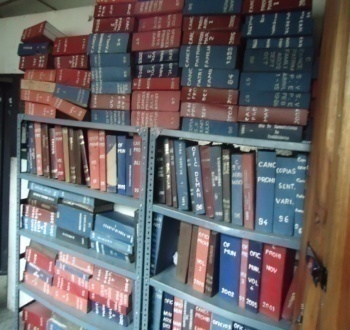 Uso excesivo de libros.
Inadecuadas técnicas de conservación.
Mayor carga operativa para funcionarios registrales.
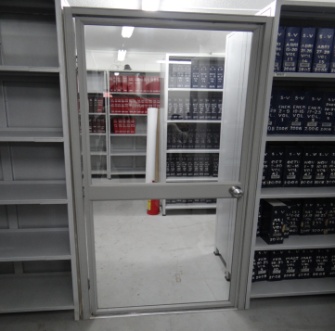 Remodelación Subsuelo para Digitalización
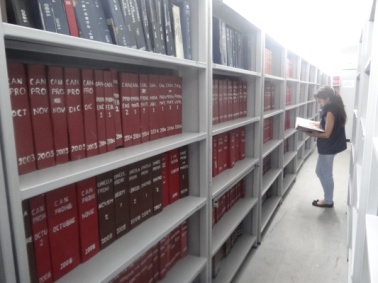 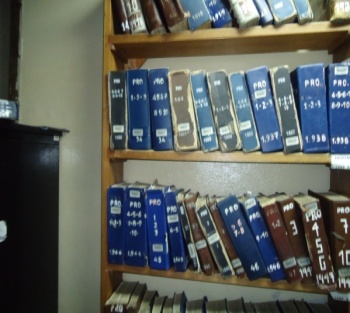 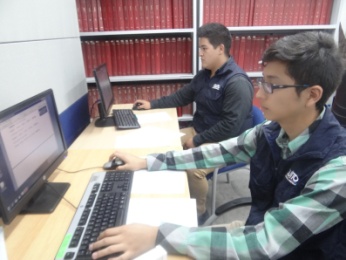 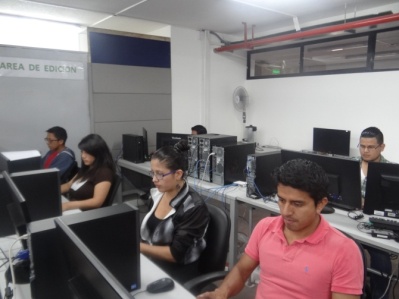 APLICABILIDAD Y GESTIÓN DEL PROYECTO
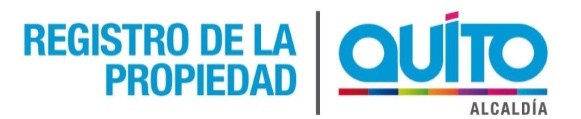 SITUACIÓN ANTERIOR
Se tiene ley registral vigente desde 1966.
Criterios subjetivos
Procesos orientados a la gestión registral manual
NORMATIVA JURÍDICA
¿Qué se espera?
¿Qué hicimos?
Emisión de normativa DINARDAP
HOMOLOGACIÓN CRITERIOS JURÍDICOS
Se emitió libro de Guía sobre Requisitos Registrales Básicos
Unificación de criterios registrales a nivel nacional
PROPUESTAS NORMATIVAS
Envío a DINARDAP propuesta normativa y criterios jurídicos
Propuesta de reforma legal de Ley Registral
PRODUCTOS REGISTRALES ELECTRÓNICOS
Mesas de trabajo con Consejo de la Judicatura
Con base en proceso y automatización; es necesario actualizar ordenanza de cobro
APLICABILIDAD Y GESTIÓN DEL PROYECTO
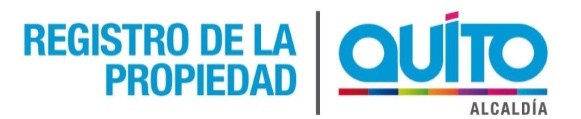 FACTORES DE INCIDENCIA
Los Procesos Registrales, al ser diseñados o rediseñiados, definen nuevos esquemas / modelos de gestión y perfiles de los actores.
El enfoque de gestión con FOLIO REAL y manejo de productos electrónicos obligan un re-aprendizaje en el RPDMQ.
PROFESIONALIZACIÓN
Resolución A017
MODELO DE GESTIÓN
(propuesta inicial)
Administración General
Aprobación del RPDMQ y ADMINISTRACIÓN GENERAL del orgánico definitivo a aplicar
Revisión de propuestas
ESTATUTO ORGÁNICO POR PROCESOS
(propuesta inicial)
Gestión de proyectos para cambios en esquemas de Gestión Registral
PERFILES
MATRIZ COMPETENCIAS
TRANSICIÓN
(propuesta inicial)
Homologación para disminuir índice de rotación de personal
CAPACITACIÓN
 Derecho Registral
 Cambio Técnica Registral
 Gestión Organizacional
Gestión del Cambio
(Transición interna)
APLICABILIDAD Y GESTIÓN DEL PROYECTO
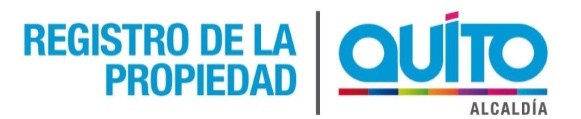 FACTORES DE INCIDENCIA
Diseño y rediseño de proceso registrales bajo el nuevo enfoque de Folio Real y Gestión Electrónica.
Definición del esquema de gestión institucional con base en procesos.
PROCESOS REGISTRALES
MANUAL METODOLÓGICOS PARA DISEÑO Y RELEVAMIENTODE PROCESOS
SECR. PLANIFICACIÓN
Implementación de Procesos Registrales en el RPDMQ
Seguimiento del diseño/rediseño de los nuevos Procesos Registrales
MACRO-PROCESOS REGISTRALES
(relevamiento inicial)
CAPACITACIÓN
 Socialización de procesos diseñados/rediseñados
 Retroalimentación para depuración de procesos relevados
Gestión del Cambio
(Transición interna)
APLICABILIDAD Y GESTIÓN DEL PROYECTO
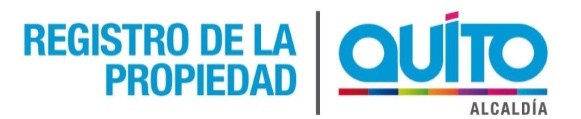 FACTORES DE INCIDENCIA
Gestión Electrónica y automatizada en el RPDMQ para gestión registral.
Interconexión con DMC como parte de la gestión interinstitucional en el MDMQ.
Generación de Productos Registrales Electrónicos con base legal en la Ley de Comercio Electrónico
AUTOMATIZACIÓN
DMI
INDEXAMIENTO DE ACTAS DESMATERIALIZADAS
Estandar de plataforma tecnológica y apoyo en parametrización para interconexión con sistemas de DMC, DMF, MDMQ (Personas)
Implementación y Activación de Sistema Registral Electrónico (SIREL) para uso interno y acceso desde ciudadanos
GESTOR DOCUMENTAL (versión 1.00)
MARGINACIÓN ELECTRÓNICA
SISTEMA FOLIO REAL
(versión 1.00)
Ajustes e implementación versión 2.00 del SIREL:
Piloto CREACIÓN FOLIO REAL
Piloto GESTIÓN REGISTRAL ELECTRÓNICA
CAPACITACIÓN
 Uso de Gestor Documental
 Uso de Sistema Folio Real
Gestión del Cambio
(Transición interna)
APLICABILIDAD Y GESTIÓN DEL PROYECTO
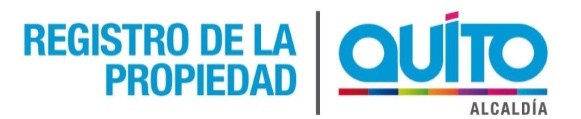 FACTORES DE INCIDENCIA
Cambio cultural interna en la Gestión Registral bajo enfoque de Folio Real con generación de Productos Electrónicos.
Cambio cultural externo por emisión y uso de Productos Registrales Electrónicos.
Cambio cultural interno y externo en la Gestión Registral Electrónico considerando nuevo método de Recaudaciones, Notificaciones, Entrega de Productos Registrales.
GESTIÓN DEL CAMBIO
Administración General
ESTRATEGIA DE GESTIÓN DEL CAMBIO AL INTERNO Y EXTERNO
Gestión estratégica interinstitucional con entidades municipales, actores clave externos y definición estratégica y priorización para con ciudadanía.
Influencia, orientación e impacto positivo durante la transición en el personal RPDMQ, dependencias municipales, la ciudadanía y actores externos clave
GESTIÓN CON ACTORES EXTERNOS
LINEAMIENTOS ESTRATÉGICOS COMUNICACIONALES
SECOM-DMQ
Conocimiento de la gestión comunicacional interna y externa aplicada como apoyo en la Gestión del Cambio
EVENTOS
 Talleres
 Seminarios
 Capacitaciones
 Etc.
ESTADO DE PAGOS EFECTUADO
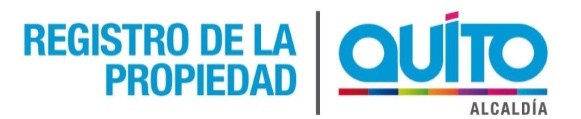